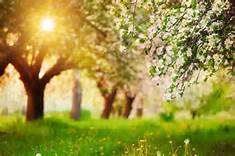 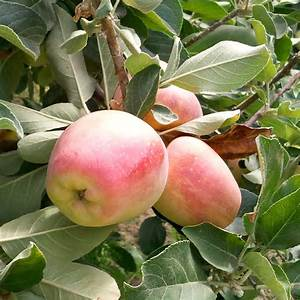 Photosynthesis: 
Using Light to Make Food
Autotrophs are the producers of the biosphere
Photoautotrophs 
Cyanobacteria (Prokaryote)
Phytoplankton (Eukaryote)
Algae (Eukaryote)
Plants (Eukaryote)

Photo – light
Auto – self
Troph - food
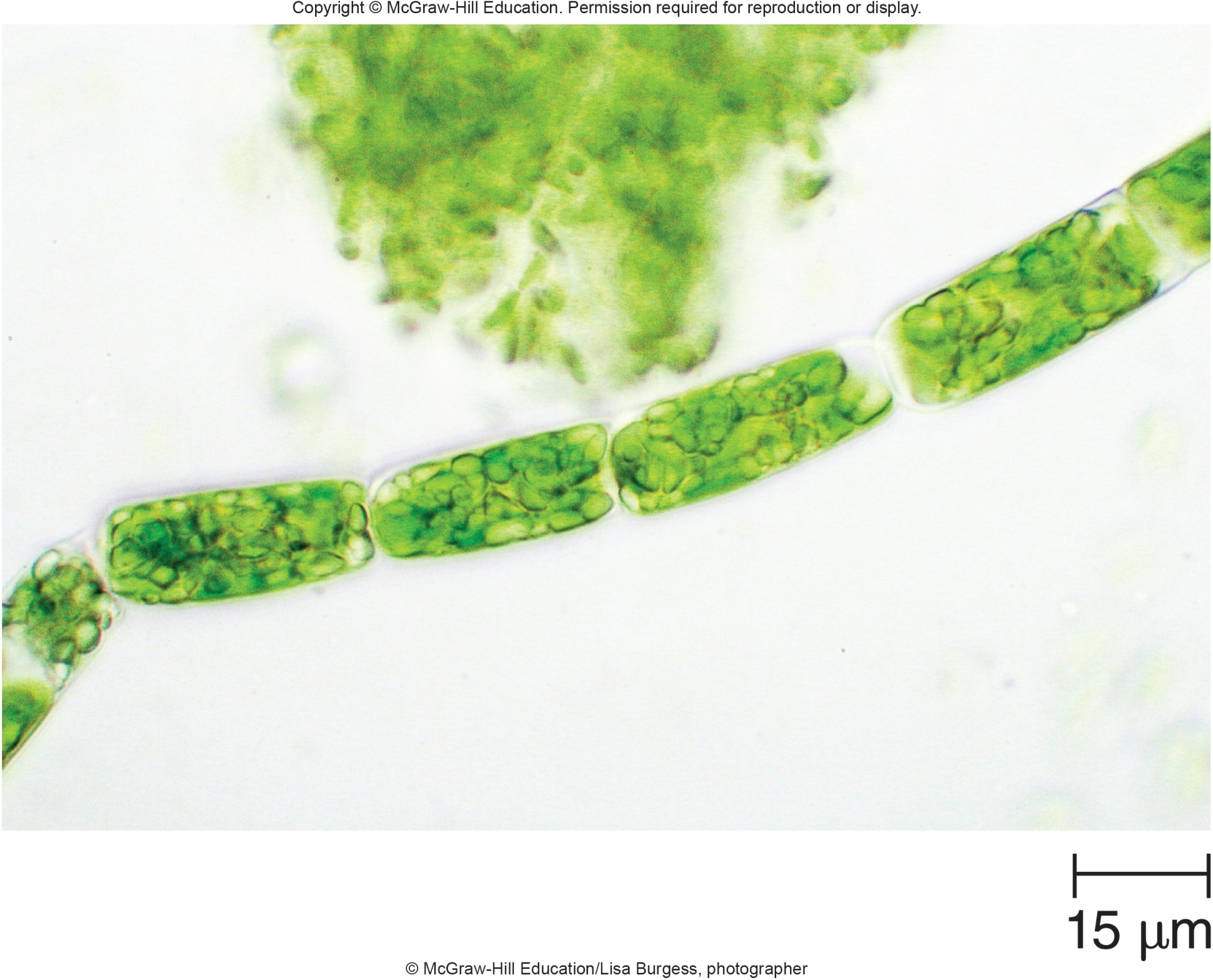 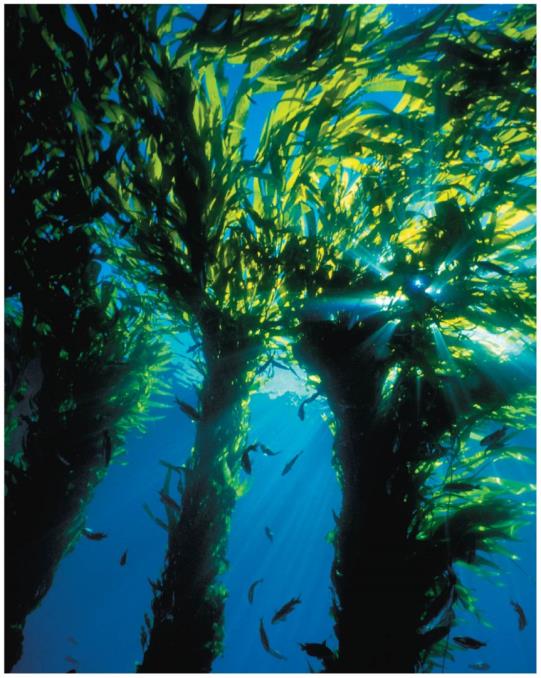 Cyanobacteria
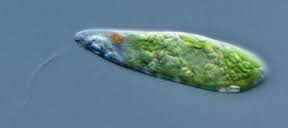 Phytoplankton
Algae
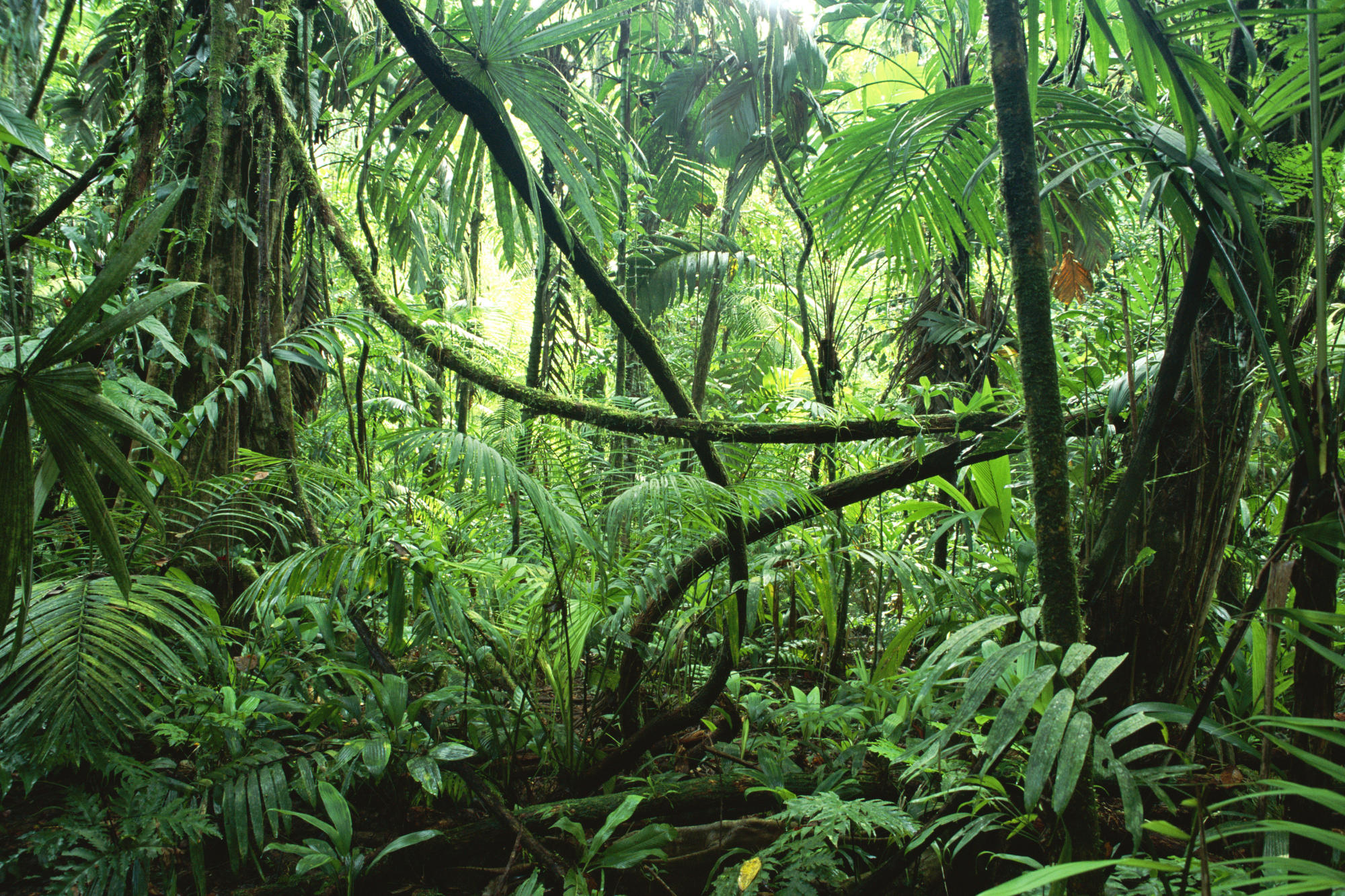 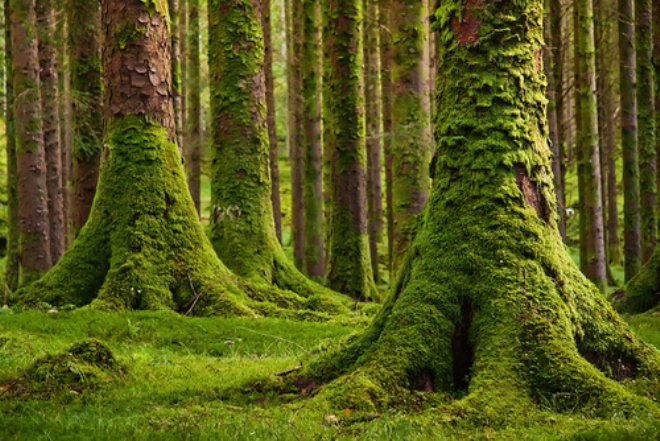 Autotrophs are the producers of the biosphere
Photosynthesis
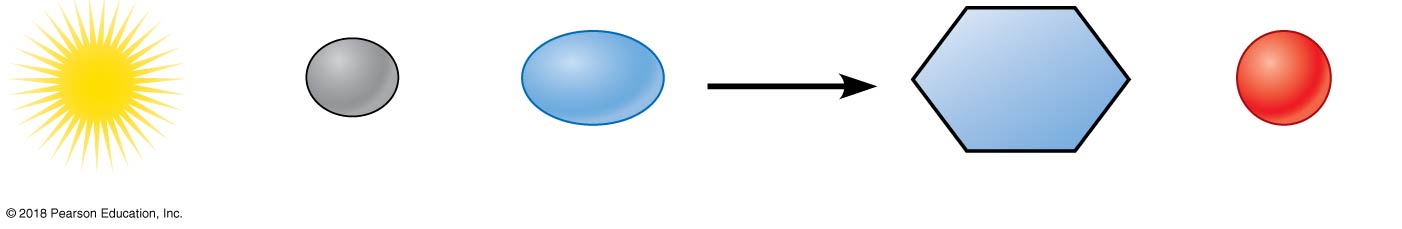 Light
energy
6
6
H2O
C6H12O6
CO2
6
O2
+
+
+
Carbon dioxide
Water
Oxygen gas
Glucose
Photoautotrophs use the energy of light to produce organic molecules
Heterotrophs are consumers that feed on plants or animals or decompose organic material
Photoautotrophs


make sugar by using organic raw materials.
produce organic molecules from inorganic molecules.
eat other organisms that use light energy to make food molecules.
include only the green plants.
Photoautotrophs


make sugar by using organic raw materials.
produce organic molecules from inorganic molecules.
eat other organisms that use light energy to make food molecules.
include only the green plants.
Photosynthesis is a redox reaction
OIL RIG
Cellular Respiration:
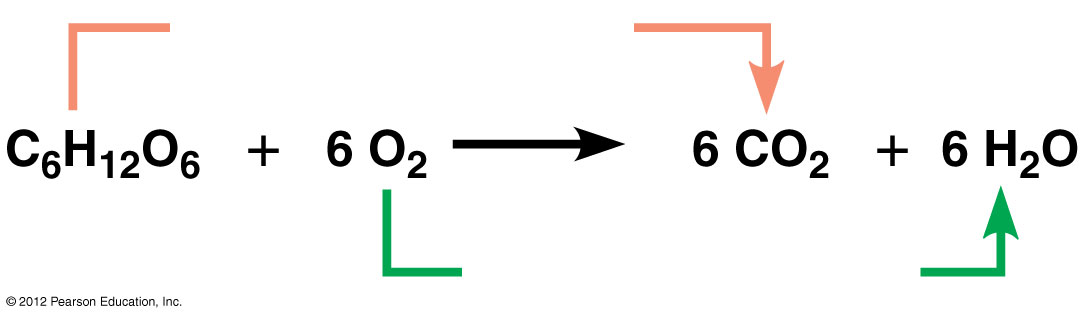 Becomes oxidized
EXERGONIC
CATABOLIC
Becomes reduced
Photosynthesis:
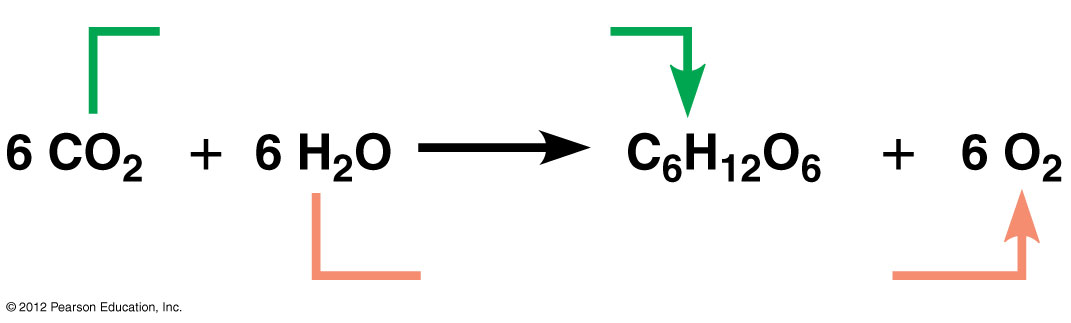 Becomes reduced
ENDERGONIC
ANABOLIC
Becomes oxidized
light
Plant leaves and roots provide essential components of photosynthesis
CO2
Photosynthesis requires three components:
CO2 – from air
H2O – from soil
Light energy – from sun
water
Chloroplasts are the site of photosynthesis
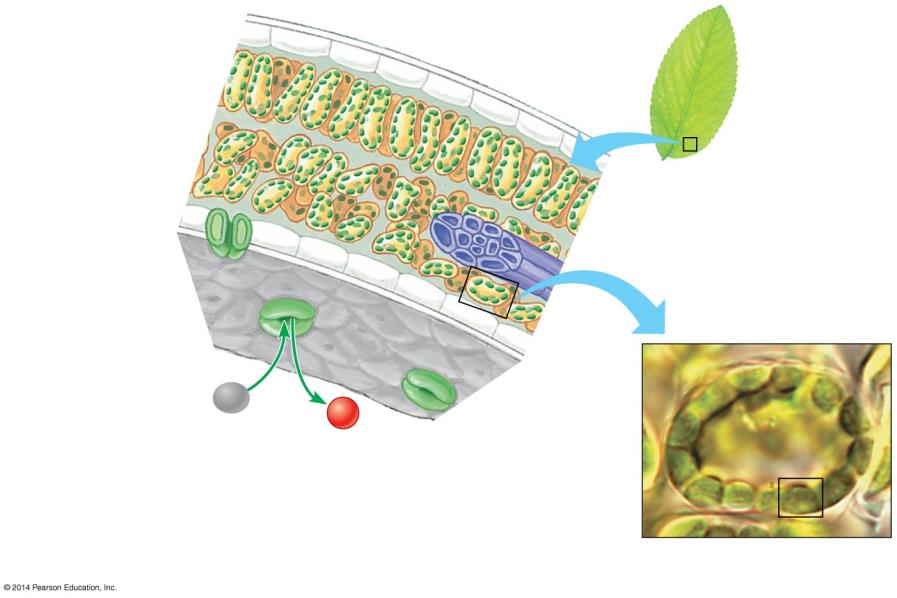 Leaf Cross Section
Leaf
CO2
O2
Stoma
Stomata – openings that allow CO2 in
Chloroplasts are the site of photosynthesis
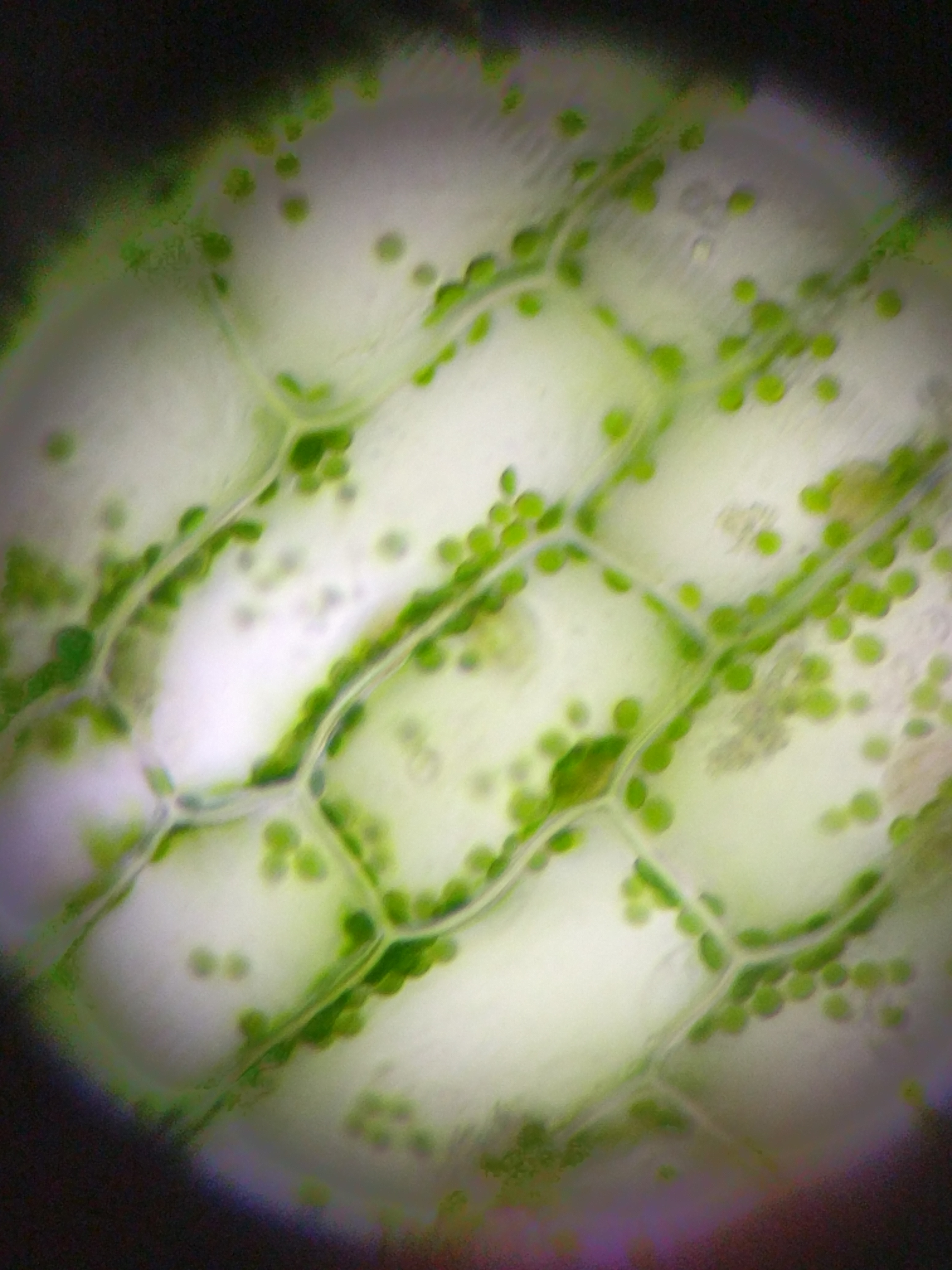 Chloroplast
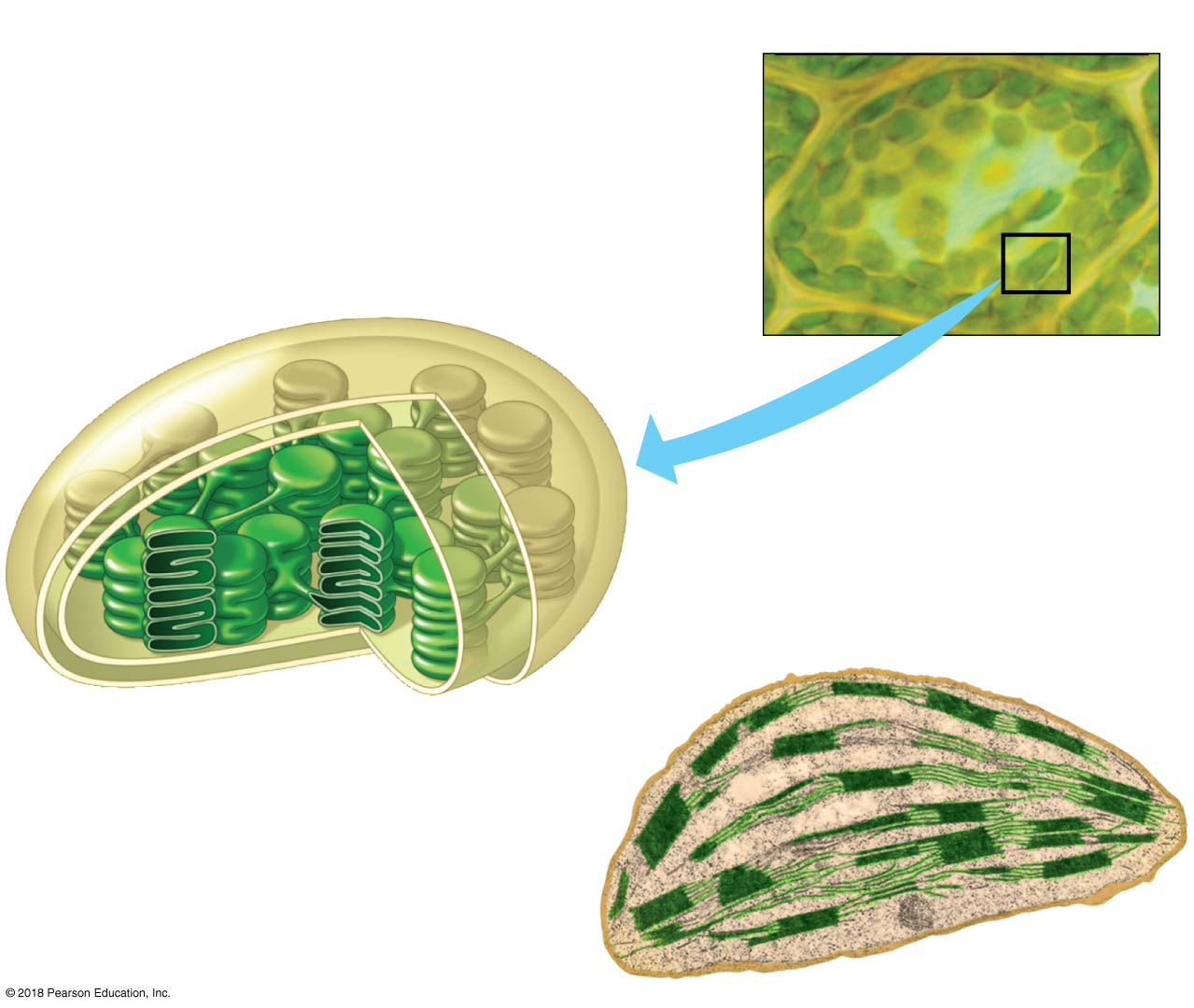 Thylakoid
Photo courtesy of Aileen & Jovannie
Stroma
Chloroplast structure
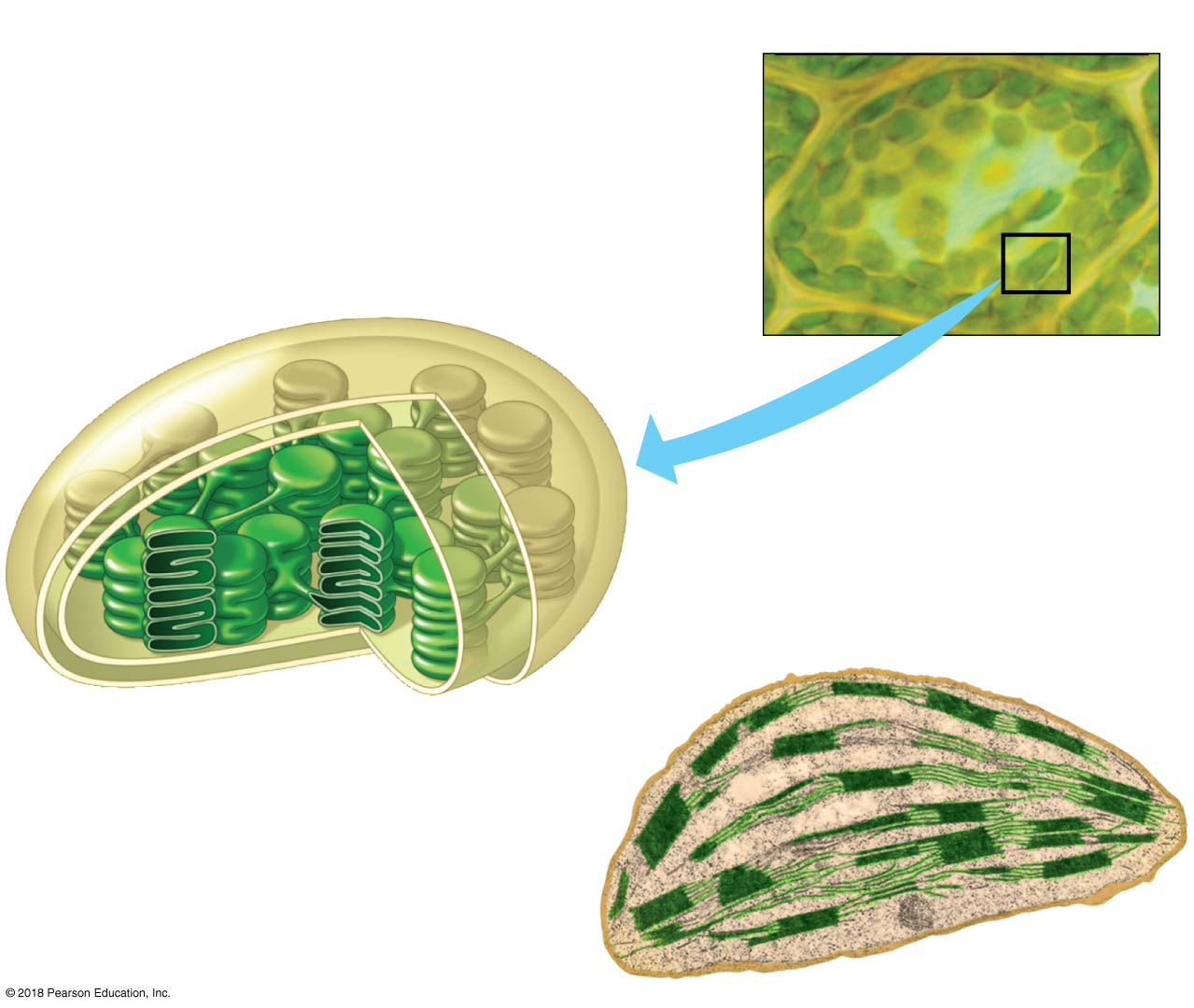 Stroma – thick fluid inside chloroplasts
Thylakoid – membranous sacs
Chloroplast
Inner and outer
membranes
Thylakoid
Thylakoid space
Stroma
Two stages of photosynthesis
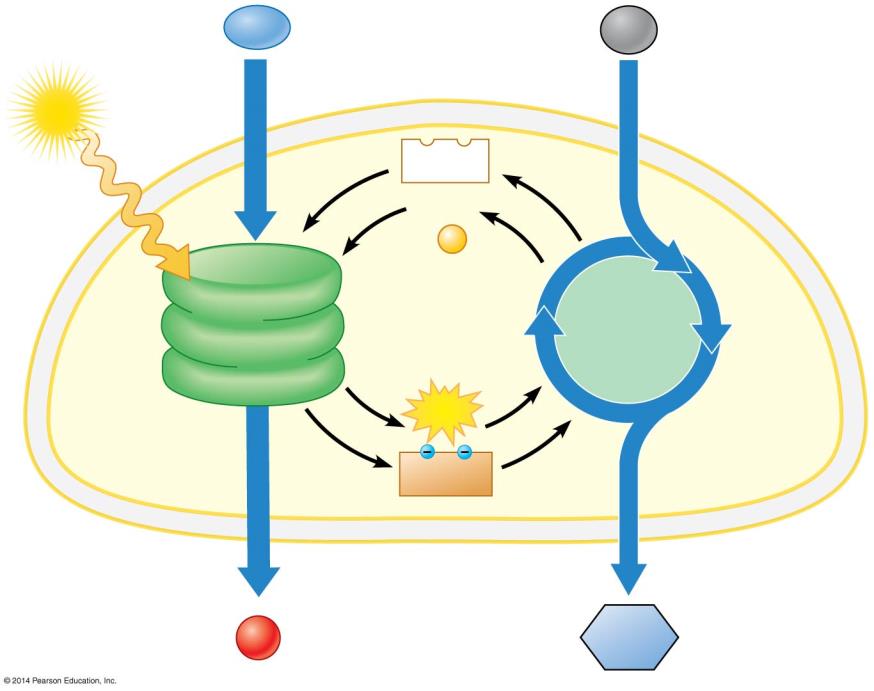 H2O
CO2
1) Light reactions
2)Light independent reaction: Calvin Cycle
Light
NADP +
ADP
+
P
CalvinCycle(in stroma)
LightReactions(in thylakoids)
ATP
NADPH
Chloroplast
Sugar
O2
The electromagnetic spectrum
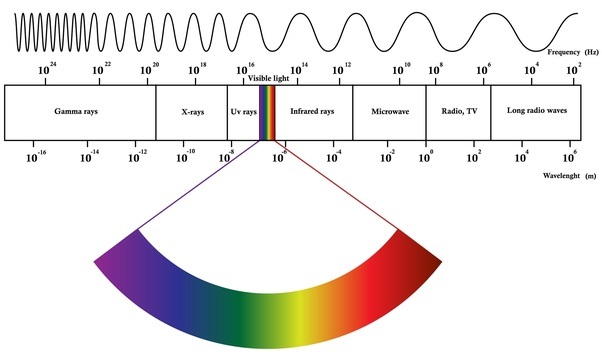 Shorter wavelength
Longer wavelength
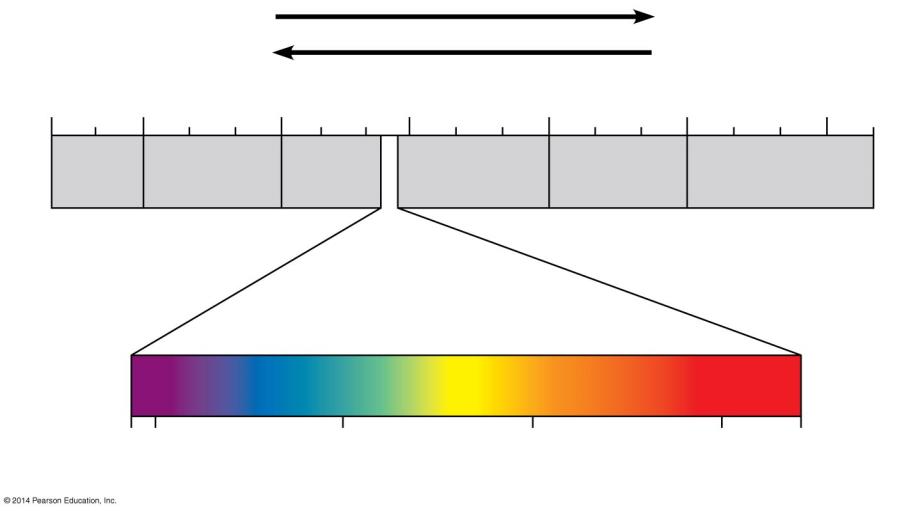 Higher energy
Lower energy
10−5  nm	10−3 nm	1 nm	103 nm	106 nm	1 m	103 m
Micro-waves
Gammarays
Radiowaves
UV
X-rays
Infrared
Visible light
380	400	500	600	700	750
Wavelength (nm)
Figure 7.6a
[Speaker Notes: The radiation from the sun traveles as waves. All these waves: the spectrum includes all the electromagnetic waves
Electro E travels as waves..the full range of electro wavelengths
Also as separate packets of E/ particles.
The shorter… thre greater E]
Photosynthesis is powered by light energy
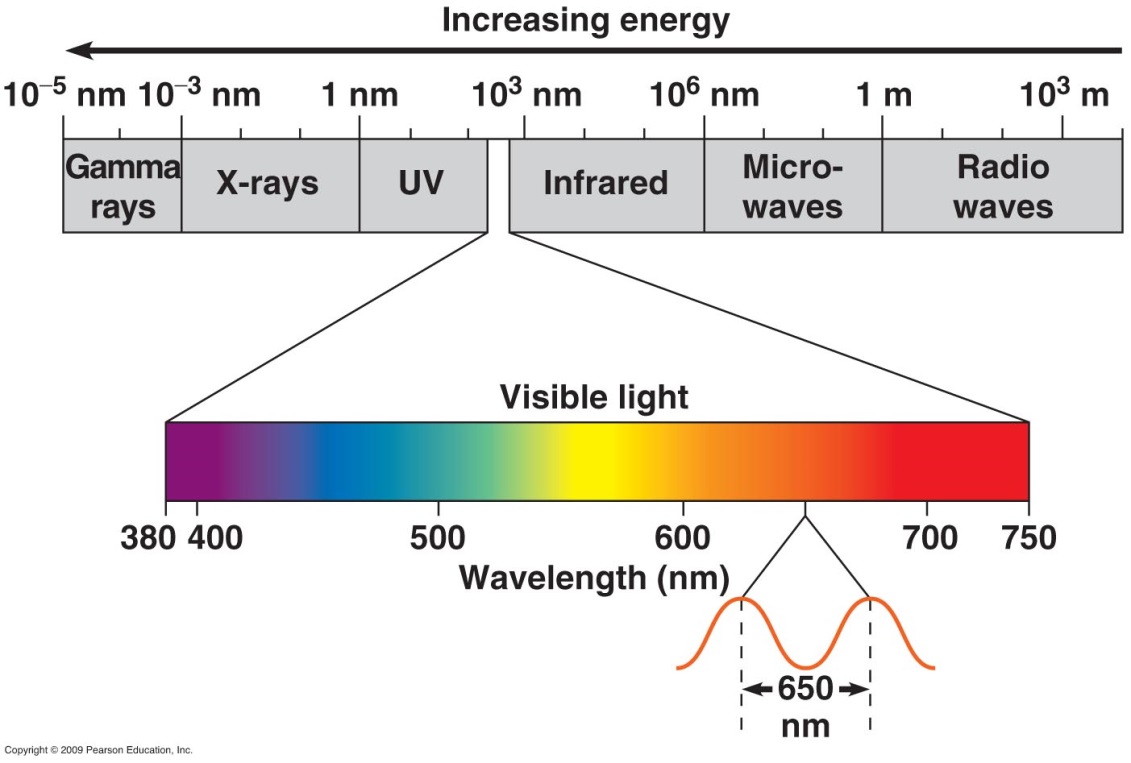 Photon - has a fixed quantity of energy
Visible light (white) is a mixture of all colors
Visible light absorbed by plants’ pigments drives photosynthesis
Pigment -  A light absorbing molecule
[Speaker Notes: separate packets of E/ particles.]
High energy photons
Have long wavelengths
Have short wavelengths
Are more likely to produce red light than blue light
Cannot be absorbed
High energy photons
Have long wavelengths
Have short wavelengths
Are more likely to produce red light than blue light
Cannot be absorbed
The Leaf and Light
Pigments in the thylakoid membranes of plants absorb light 
And capture the kinetic energy of photons.
 Chlorophyll – A pigment important for photosynthesis.
 Chlorophyll a absorbs mainly blue-violet and red light
  (reflects green).
Chlorophyll b absorbs mainly blue and orange
 (reflects yellow-green).
Go to Socrative and select the most correct answer:
Which organisms perform photosynthesis?
Only plants
Photoautotrophs
Plants and algae
Bacteria
Which organisms perform cellular respiration?
Animals
Animal and plants
Photoautotrophs
All organisms
Bacteria
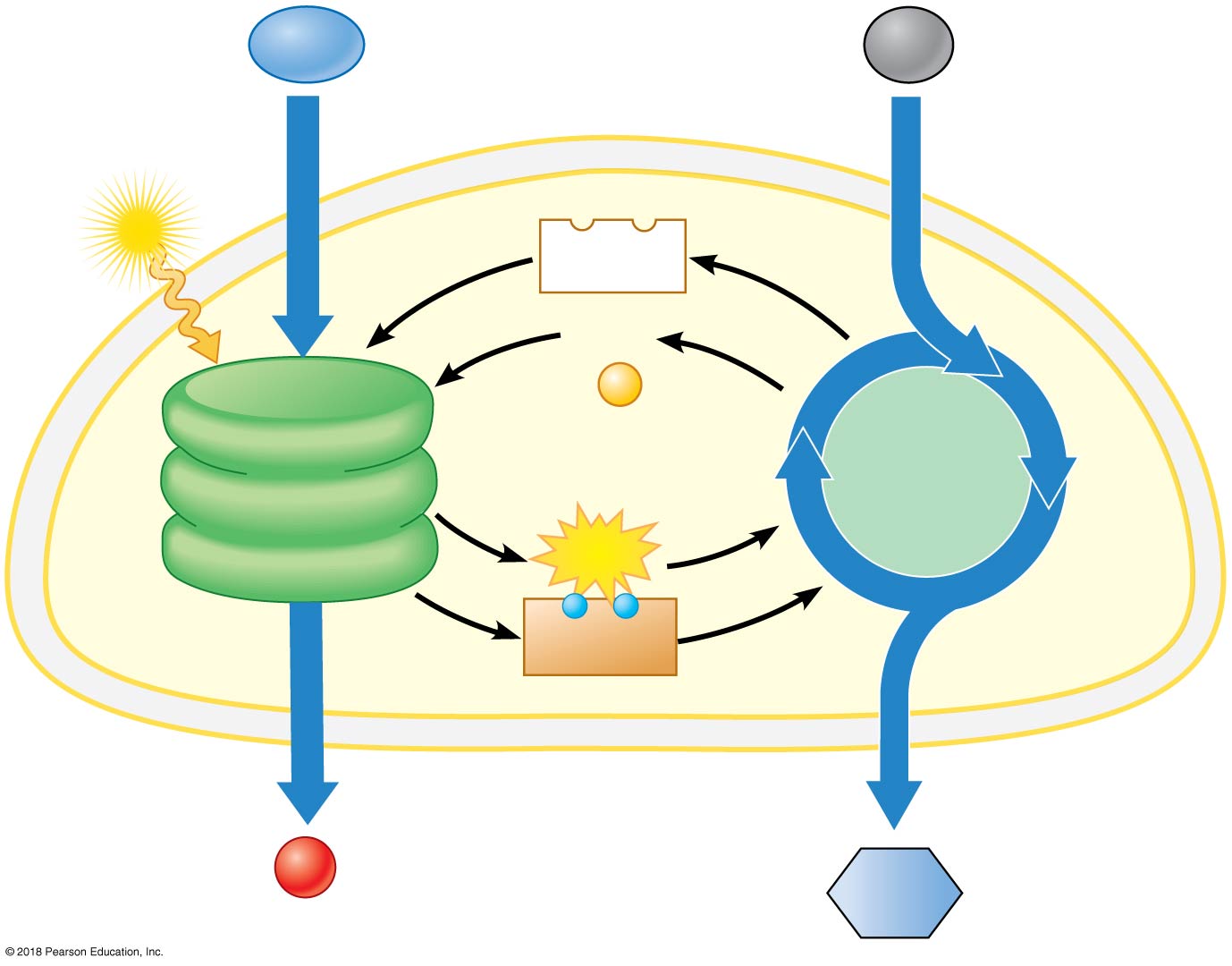 CO2
H2O
Light
NADP+
ADP
+
P
Calvin
Cycle
(in stroma)
Light
Reactions
(in thylakoids)
ATP
−
−
NADPH
Chloroplast
O2
Sugar
[Speaker Notes: Figure 7.5b_3 An overview of the two stages of photosynthesis in a chloroplast (step 3)]
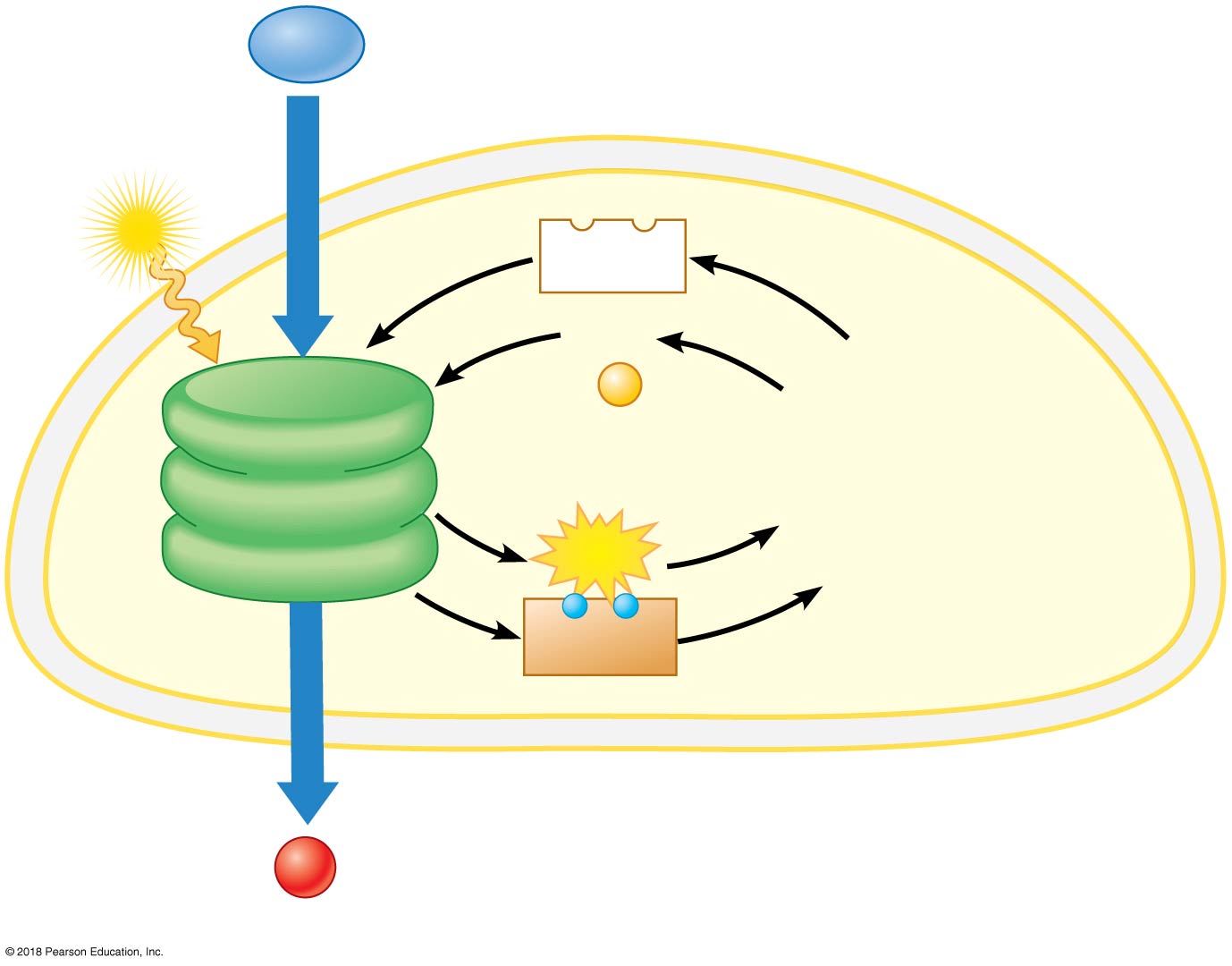 Light Reactions
H2O
Light
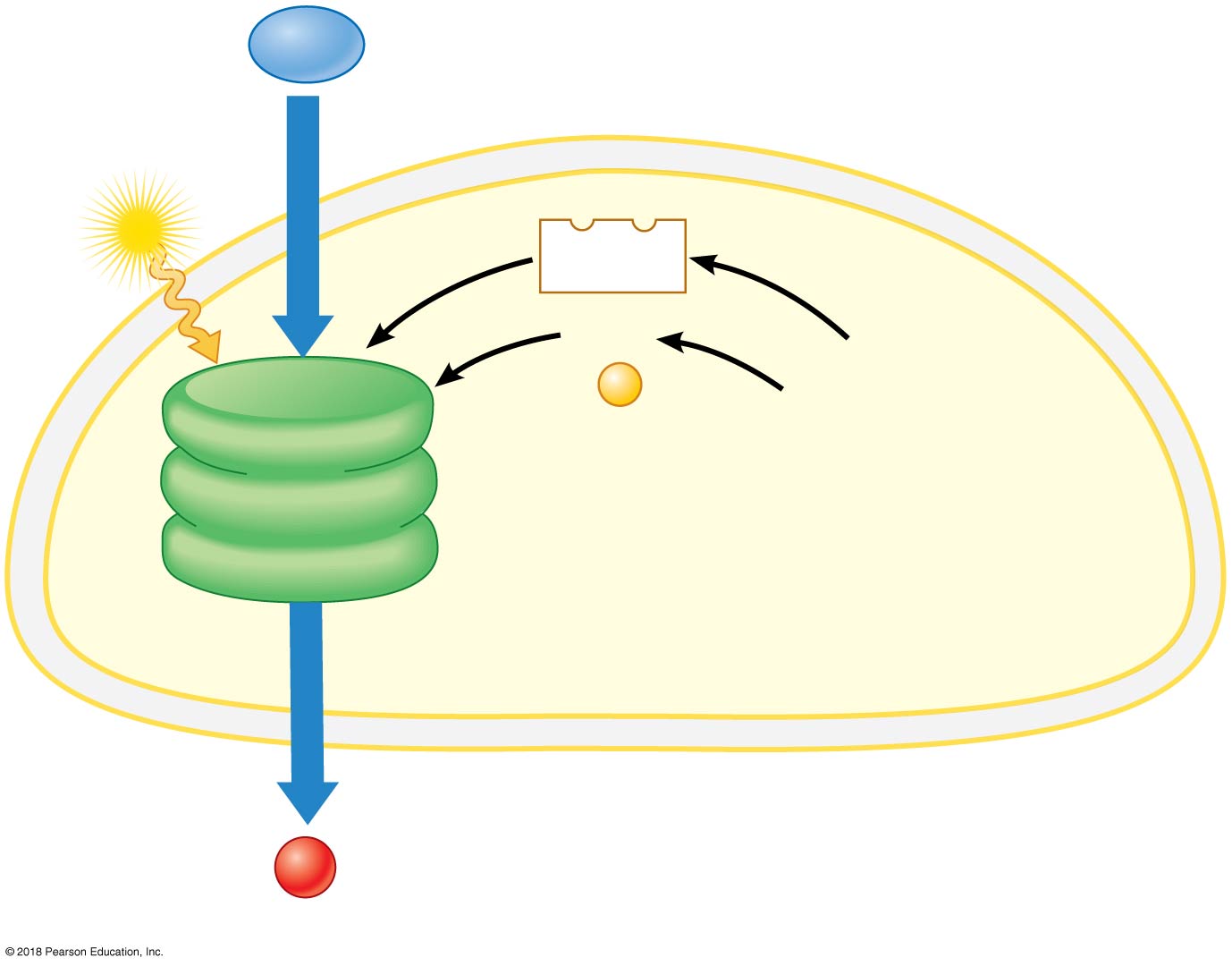 NADP+
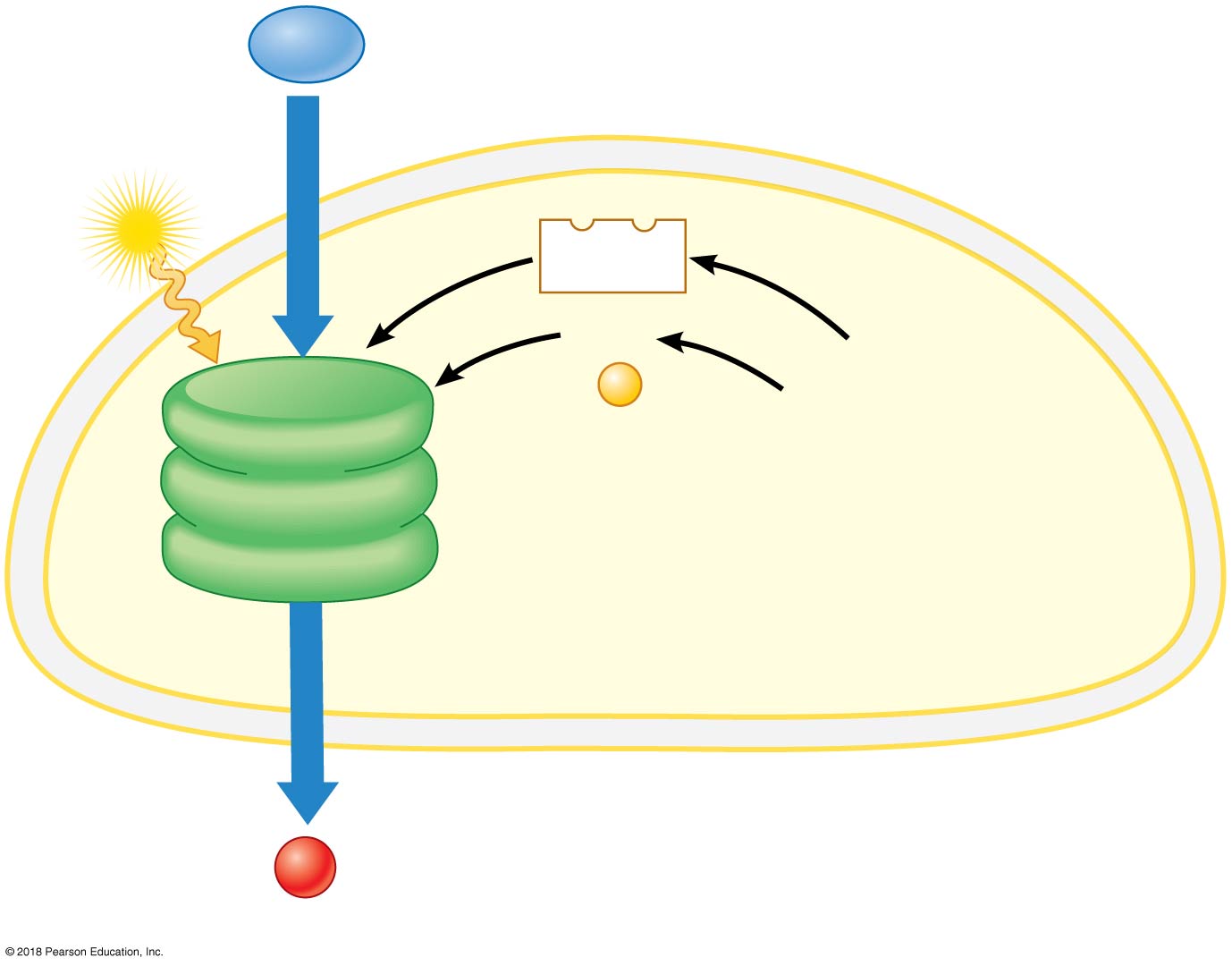 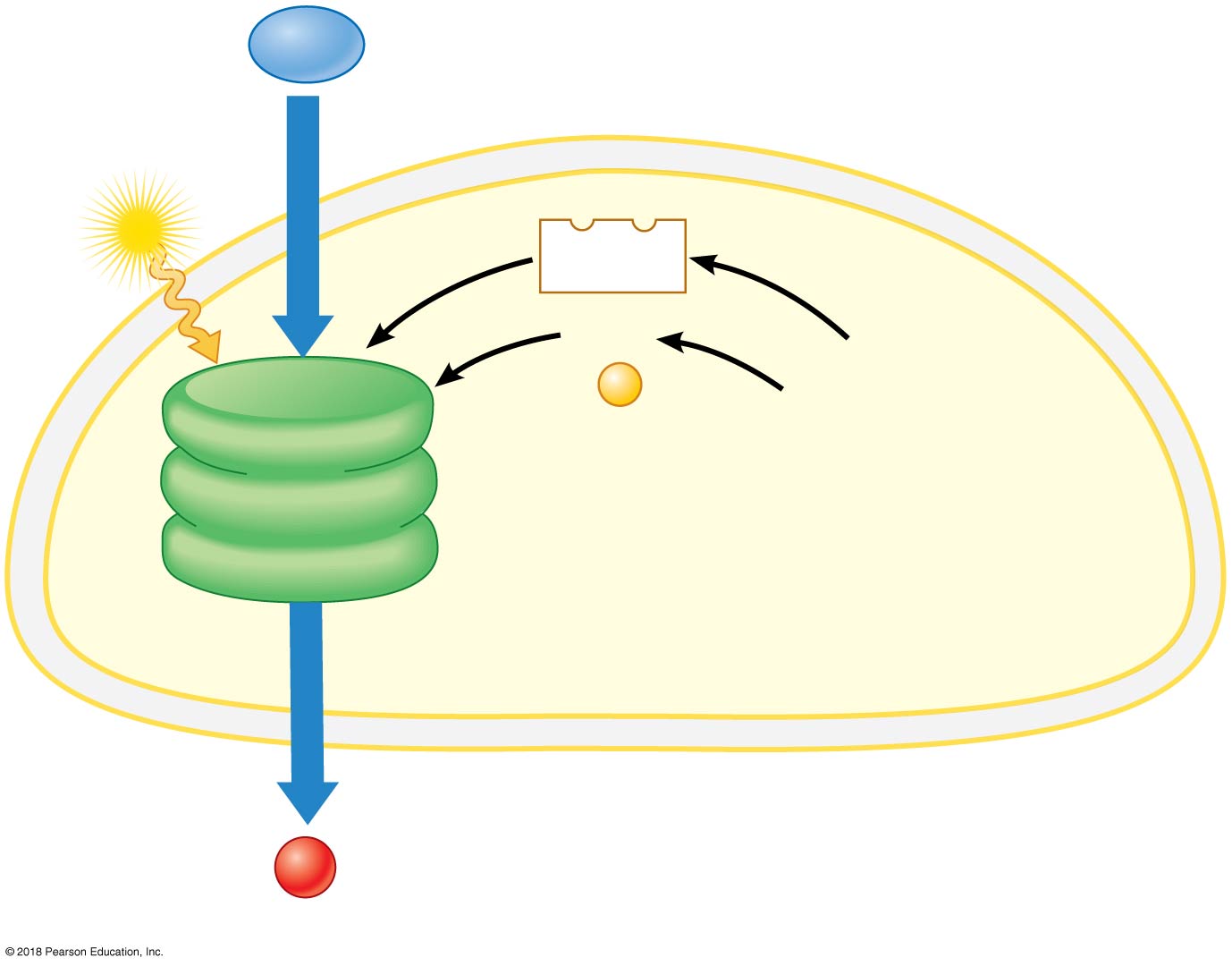 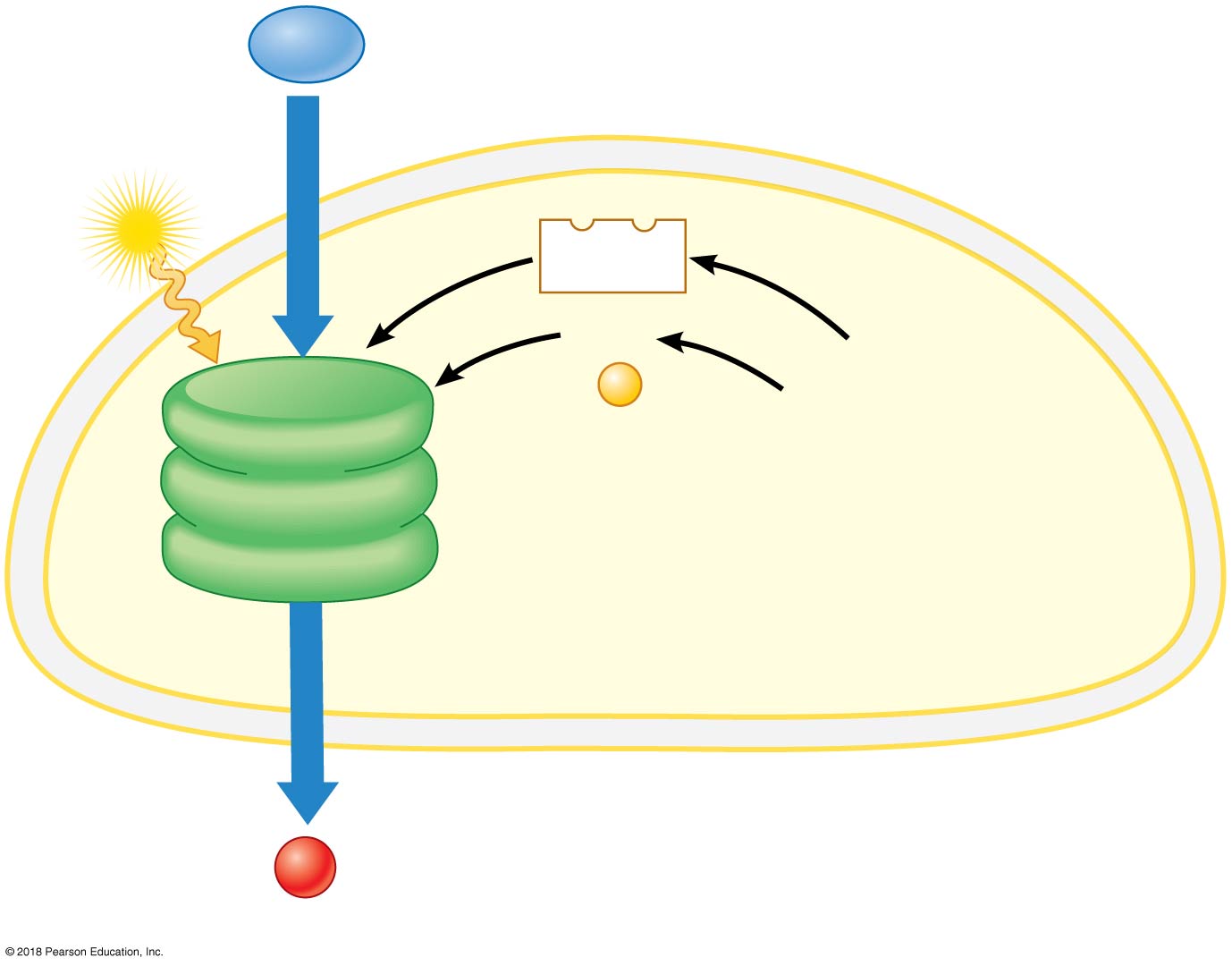 ADP
+
P
Light
Reactions
(in thylakoids)
ATP
−
−
NADPH
Chloroplast
O2
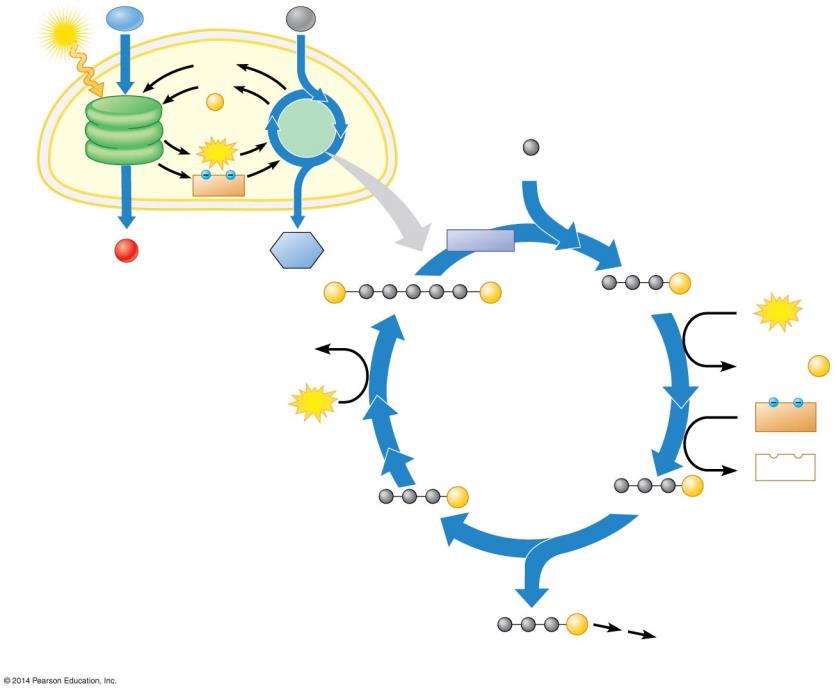 CO2
H2O
Light
NADP+
ADP
+
P
Input
LightReactions
CalvinCycle
3
ATP
Carbon fixation
CO2
NADPH
Chloroplast
Rubisco
Sugar
O2
6
P
3
P
P
3-PGA
ATP
RuBP
6
3 ADP
P
P
P
6 ADP +   P
CALVINCYCLE
Regeneration of RuBP
3
ATP
NADPH
6
NADP+
6
6
P
5
P
G3P
G3P
Reduction
Release of onemolecule of G3P
1
P
Glucose and othercompounds
G3P
Output
Photosystems capture solar energy
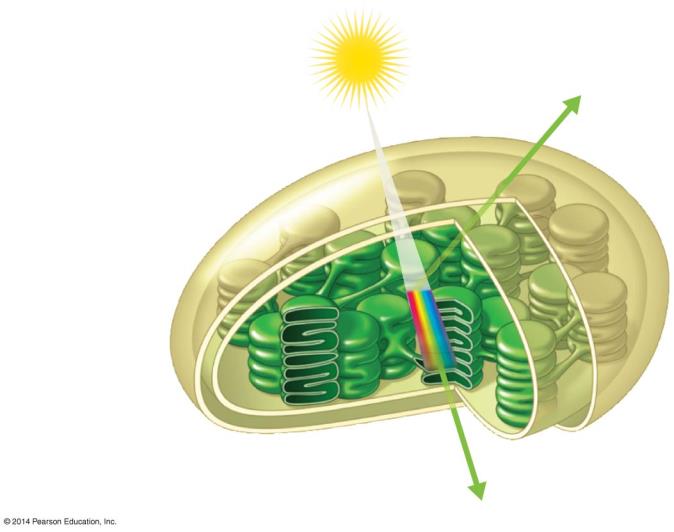 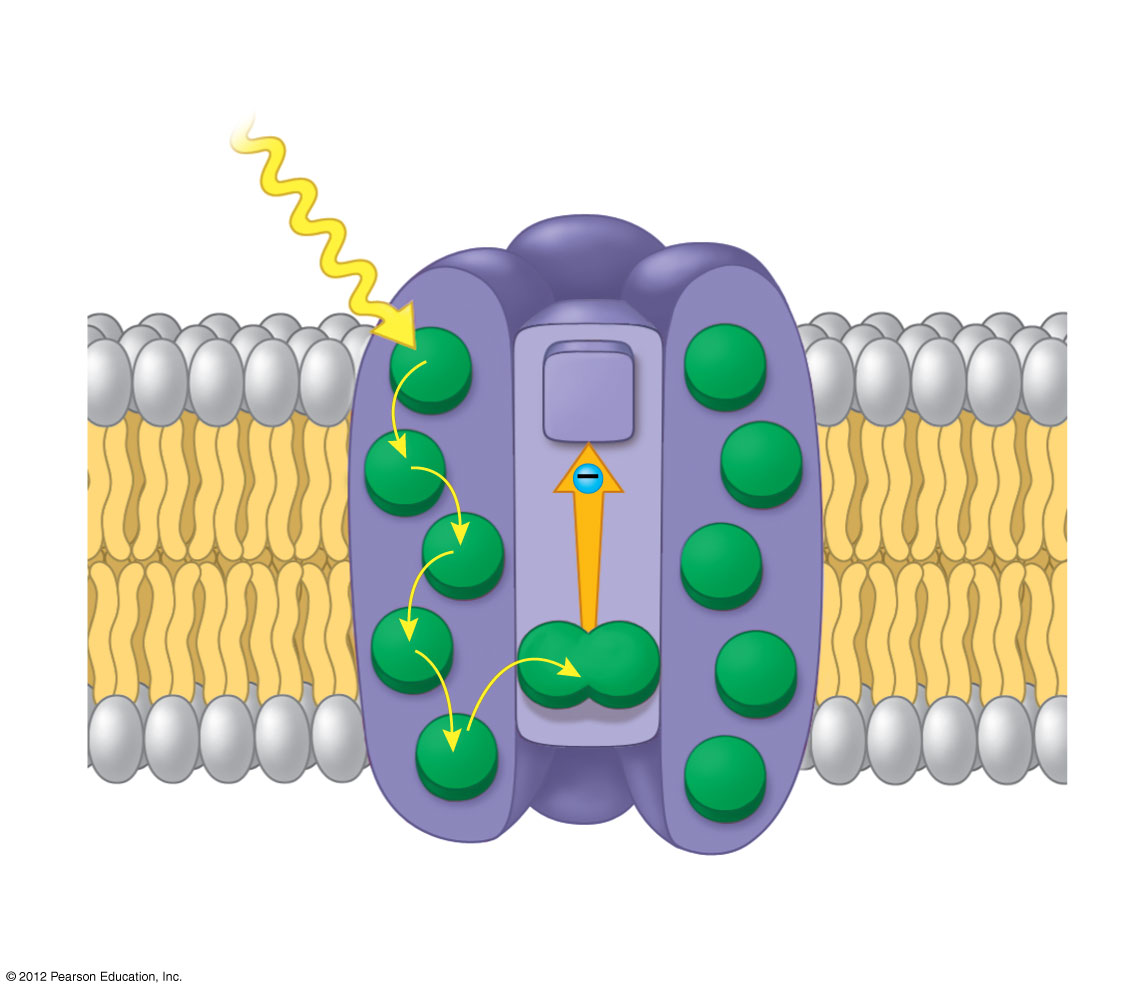 Photosystem
Light
Light-harvestingcomplexes
Reaction-centercomplex
Primary electronacceptor
Reaction center
An electron from chlorophyll a is energized
Primary electron acceptor gets reduced by accepting the energized electron
Thylakoid membrane
Pigmentmolecules
Pair ofchlorophyll a molecules
Transferof energy
Photosystems capture solar energy
Photosystem
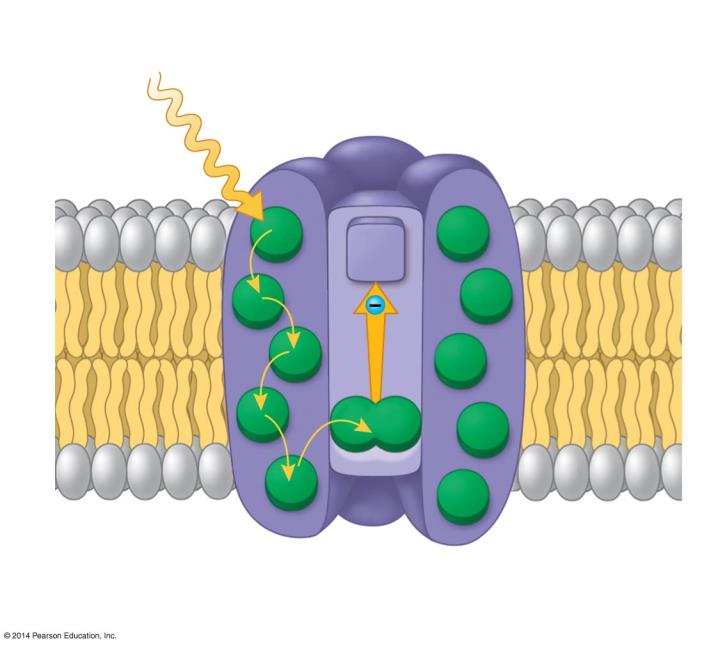 Light
Reaction-centercomplex
Light-harvestingcomplexes
Primary electronacceptor
STROMA
Thylakoid membrane
THYLAKOIDSPACE
Pigmentmolecules
Transferof energy
Pair ofchlorophyll amolecules
Light reactions
Light
Light
Electron
transport chain
H+
Photosystem
II
Photosystem
I
Photosystem II and Photosystem I work together to form ATP and NADPH*
Photosystem II and I connected by electron transport chain
H+
–
–
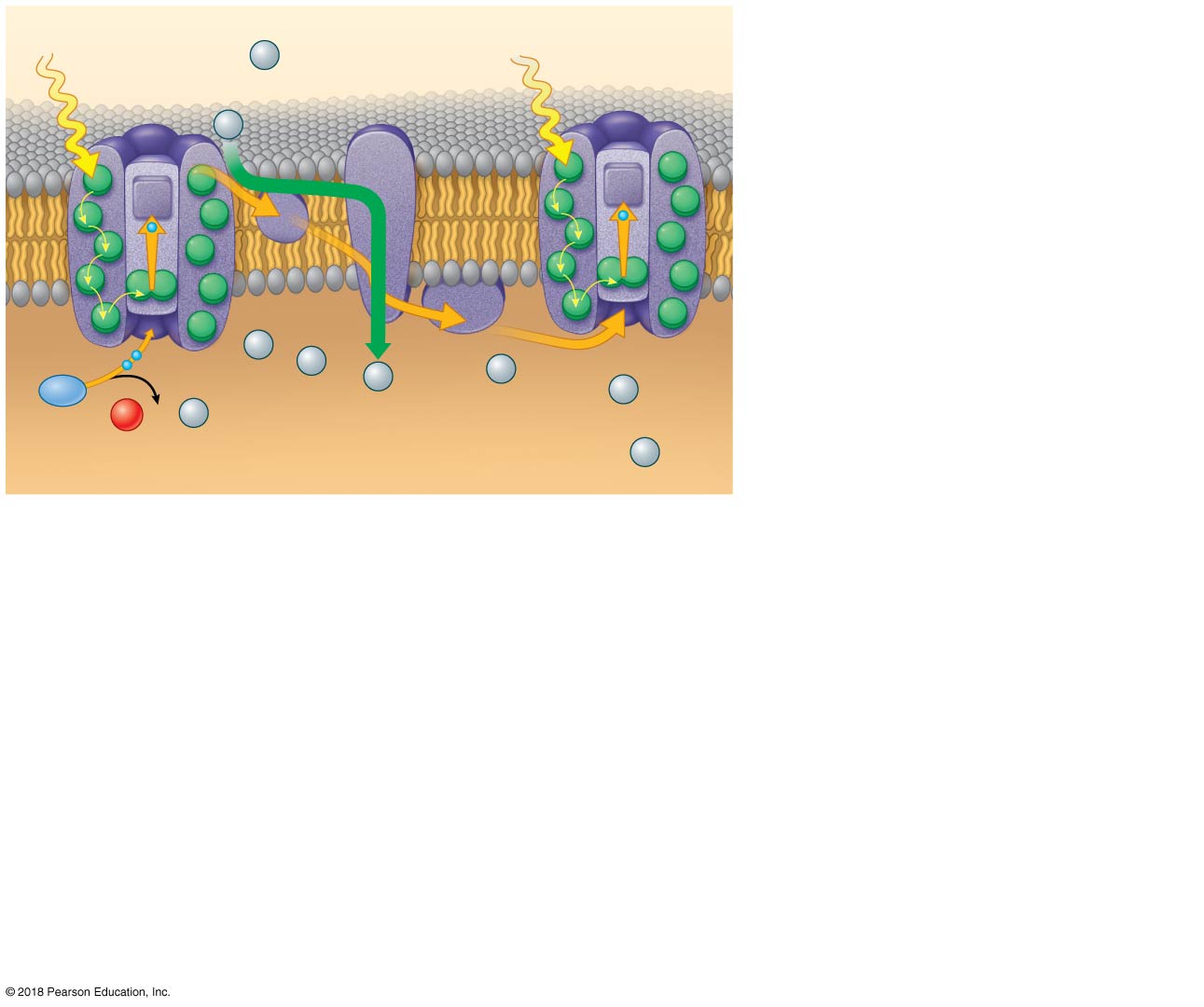 H+
–
H+
–
H+
H+
H2O
H+
1
O2
2
H+
+
2
H+
*Nicotinamide   adenine dinucleotide phosphate
[Speaker Notes: Figure 7.9_3 The light reactions take place within the thylakoid membranes (step 3)]
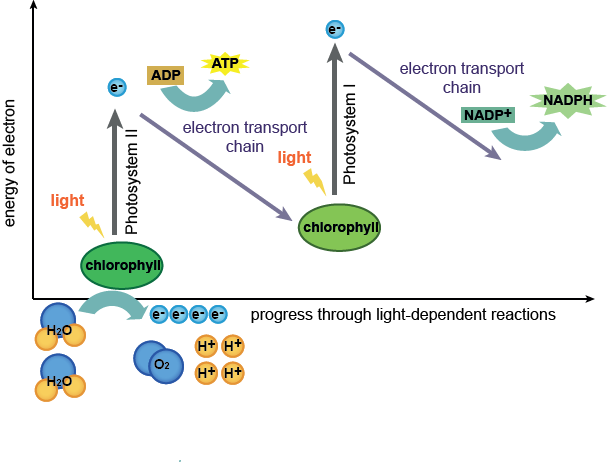 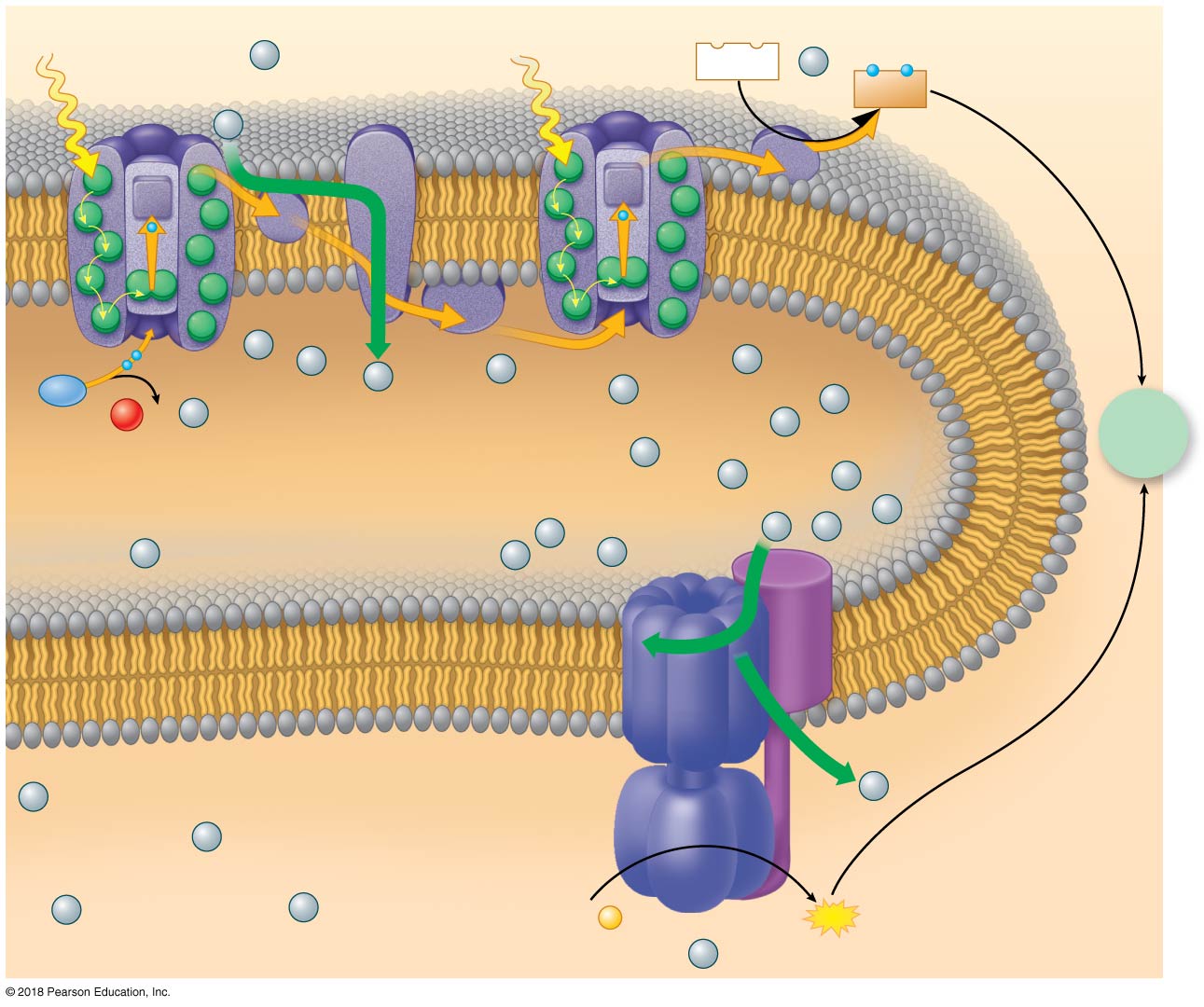 Light
Light
Electron
transport chain
H+
NADP+
+
H+
Photosystem
II
Photosystem
I
–
–
NADPH
H+
–
–
H+
–
H+
H+
–
H+
H+
H2O
H+
H+
1
To
Calvin
Cycle
O2
2
H+
+
H+
2
H+
H+
H+
H+
H+
H+
H+
H+
H+
H+
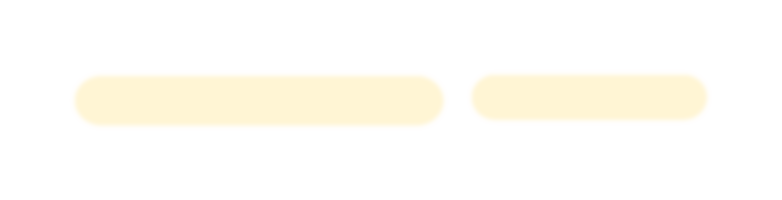 ATP synthase
Thylakoid membrane
H+
H+
H+
H+
H+
ADP
ATP
P
+
H+
[Speaker Notes: Figure 7.9_5 The light reactions take place within the thylakoid membranes (step 5)]
The light reactions take place within the thylakoid membranes
In photophosphorylation, the electron transport chain pumps H+ into the thylakoid space. 
The concentration gradient drives H+ back through ATP synthase, powering the synthesis of ATP.
Compare and contrast:
Oxidative phosphorylation and  photophosphorylation
[Speaker Notes: Teaching Tips
Module 7.9 can be the basis for an excellent comparison between oxidative phosphorylation in mitochondria and photophosphorylation in chloroplasts. If your students have not already read or discussed chemiosmosis in mitochondria, consider assigning Modules 6.6 and 6.9 to show the similarities of these processes. (As noted in Module 7.2, the thylakoid space is analogous to the intermembrane space of mitochondria.) (7.9)
Active Lecture Tips
See the Activity “Demonstration of the Light Dependent Reactions of Photosynthesis Using Students as Molecules” on the Instructor Exchange. Visit the Instructor Exchange in the MasteringBiology instructor resource area for a description of this activity. (7.6–7.9)
See the Activity “Satellite TV and Photosystems” on the Instructor Exchange. Visit the Instructor Exchange in the MasteringBiology instructor resource area for a description of this activity. (7.6–7.9)]
When a photon of the correct energy is absorbed by a photosystem, an electron is energized and transferred to a primary electron acceptor. This creates an electron “hole.” How is the missing electron replaced?

Electrons removed from glucose replace the missing electrons.
Electrons from hydrogen made available by splitting water replace the missing electrons.
The replacement electrons come from NADPH.
The electrons come from ATP.
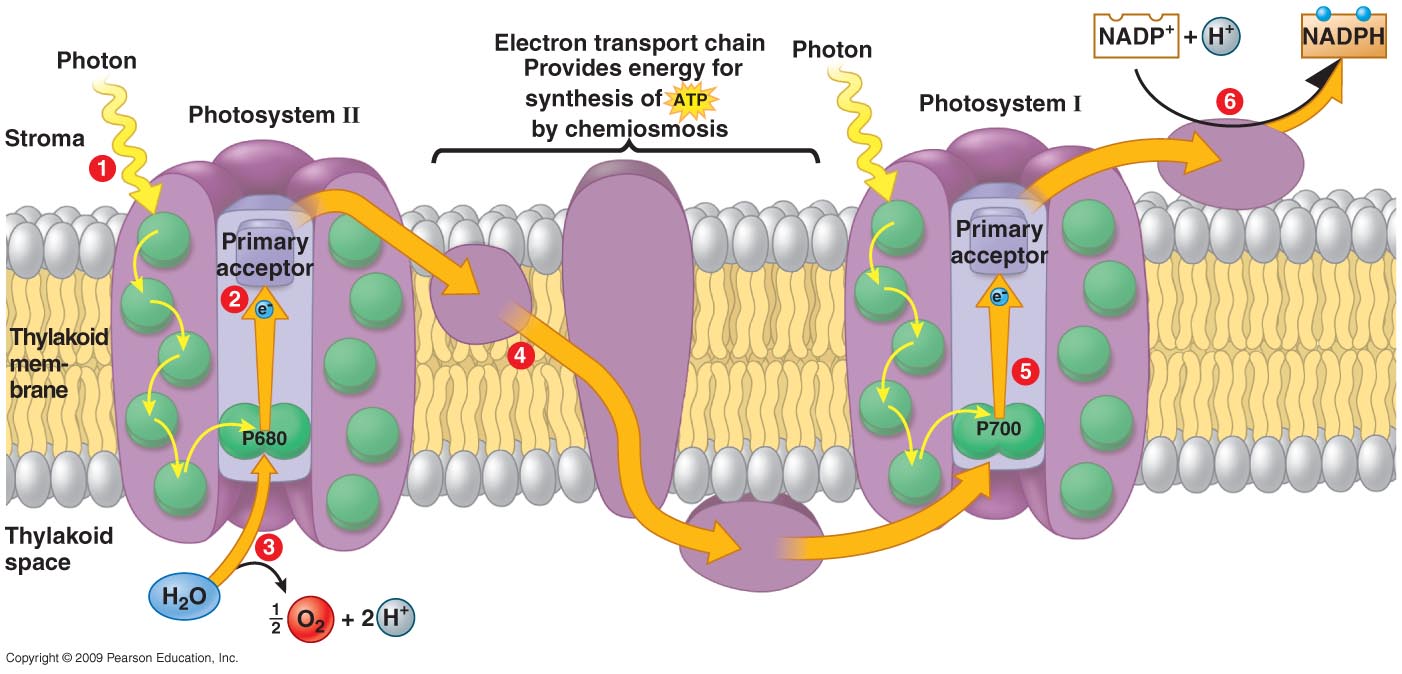 © 2015 Pearson Education, Inc.
[Speaker Notes: Answer: b]
When a photon of the correct energy is absorbed by a photosystem, an electron is energized and transferred to a primary electron acceptor. This creates an electron “hole.” How is the missing electron replaced?

Electrons removed from glucose replace the missing electrons.
Electrons from hydrogen made available by splitting water replace the missing electrons.
The replacement electrons come from NADPH.
The electrons come from ATP.
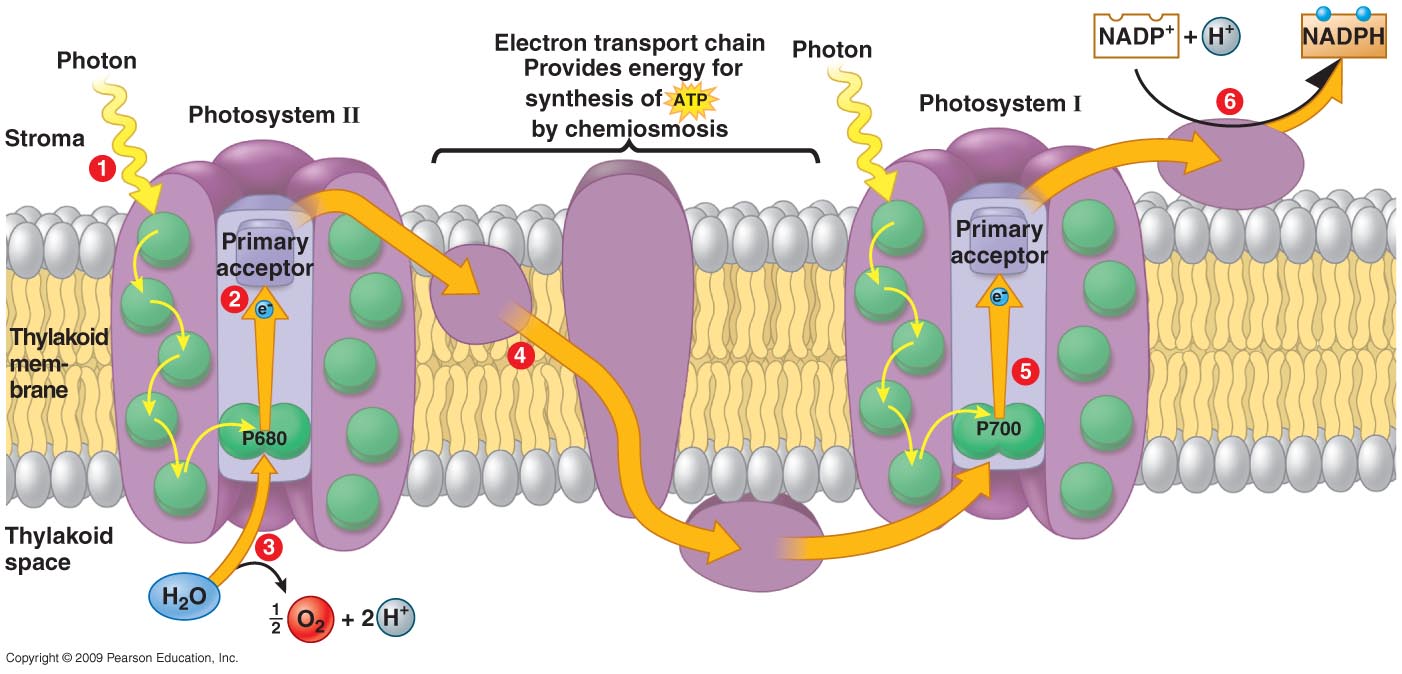 © 2015 Pearson Education, Inc.
[Speaker Notes: Answer: b]
Chemiosmosis
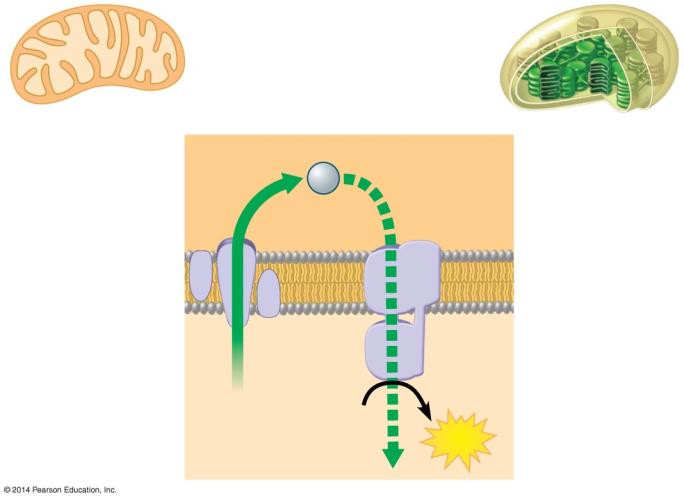 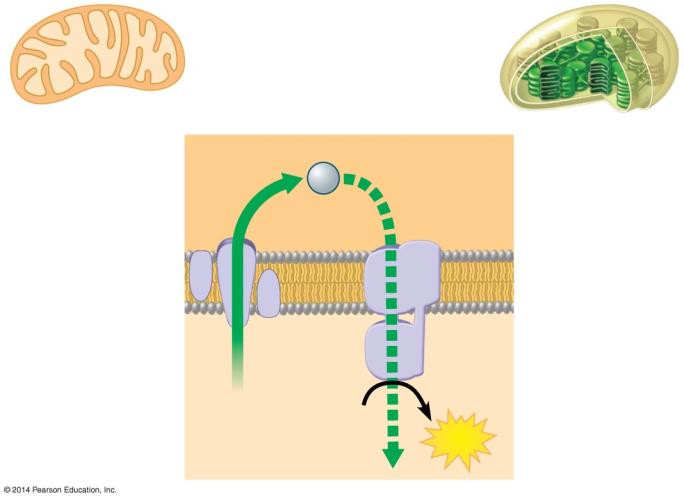 Fill in the Table
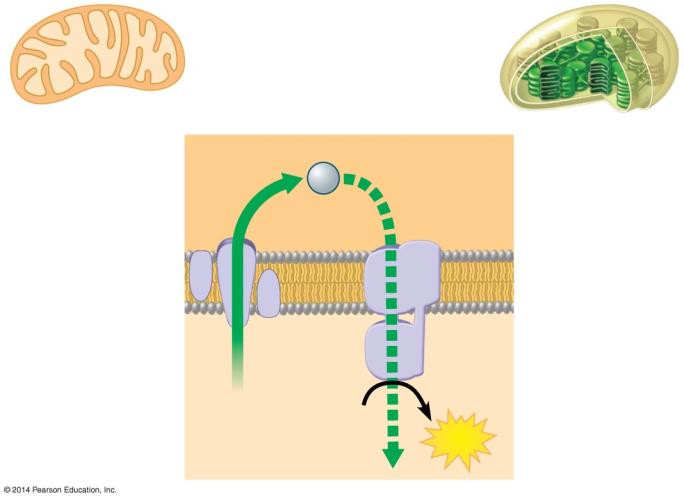 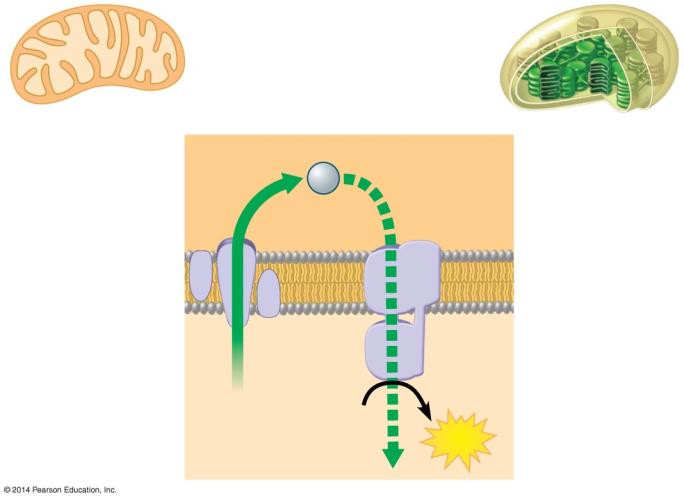 Chemiosmosis
Second stage of photosynthesis: Calvin Cycle
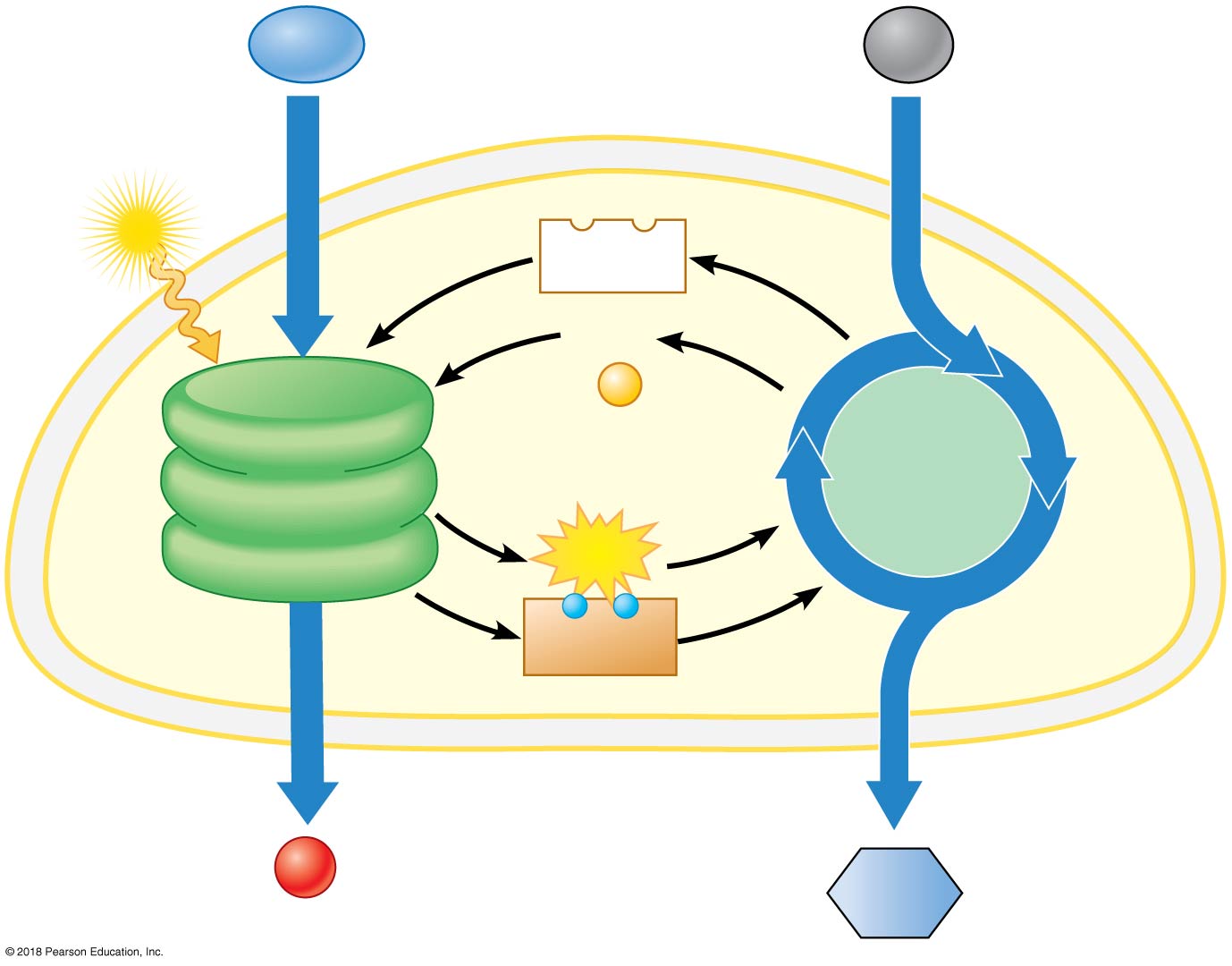 CO2
H2O
Light
NADP+
ADP
+
P
Calvin
Cycle
(in stroma)
Light
Reactions
(in thylakoids)
ATP
−
−
NADPH
Chloroplast
O2
Sugar
[Speaker Notes: Figure 7.5b_3 An overview of the two stages of photosynthesis in a chloroplast (step 3)]
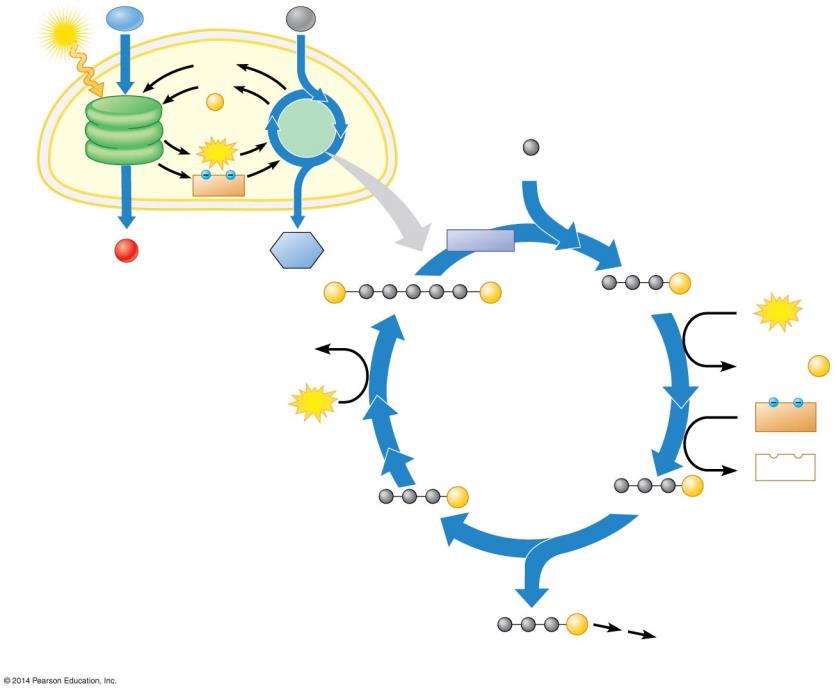 CO2
H2O
Light
NADP+
ADP
+
P
Input
LightReactions
CalvinCycle
3
ATP
Carbon fixation
CO2
NADPH
Chloroplast
Rubisco
Sugar
O2
6
P
3
P
P
3-PGA
ATP
RuBP
6
3 ADP
P
P
P
6 ADP +   P
CALVINCYCLE
Regeneration of RuBP
3
ATP
NADPH
6
NADP+
6
6
P
5
P
G3P
G3P
Reduction
Release of onemolecule of G3P
1
P
Glucose and othercompounds
G3P
Output
Calvin Cycle: Summary
Reactants and Products
CO2
H2O
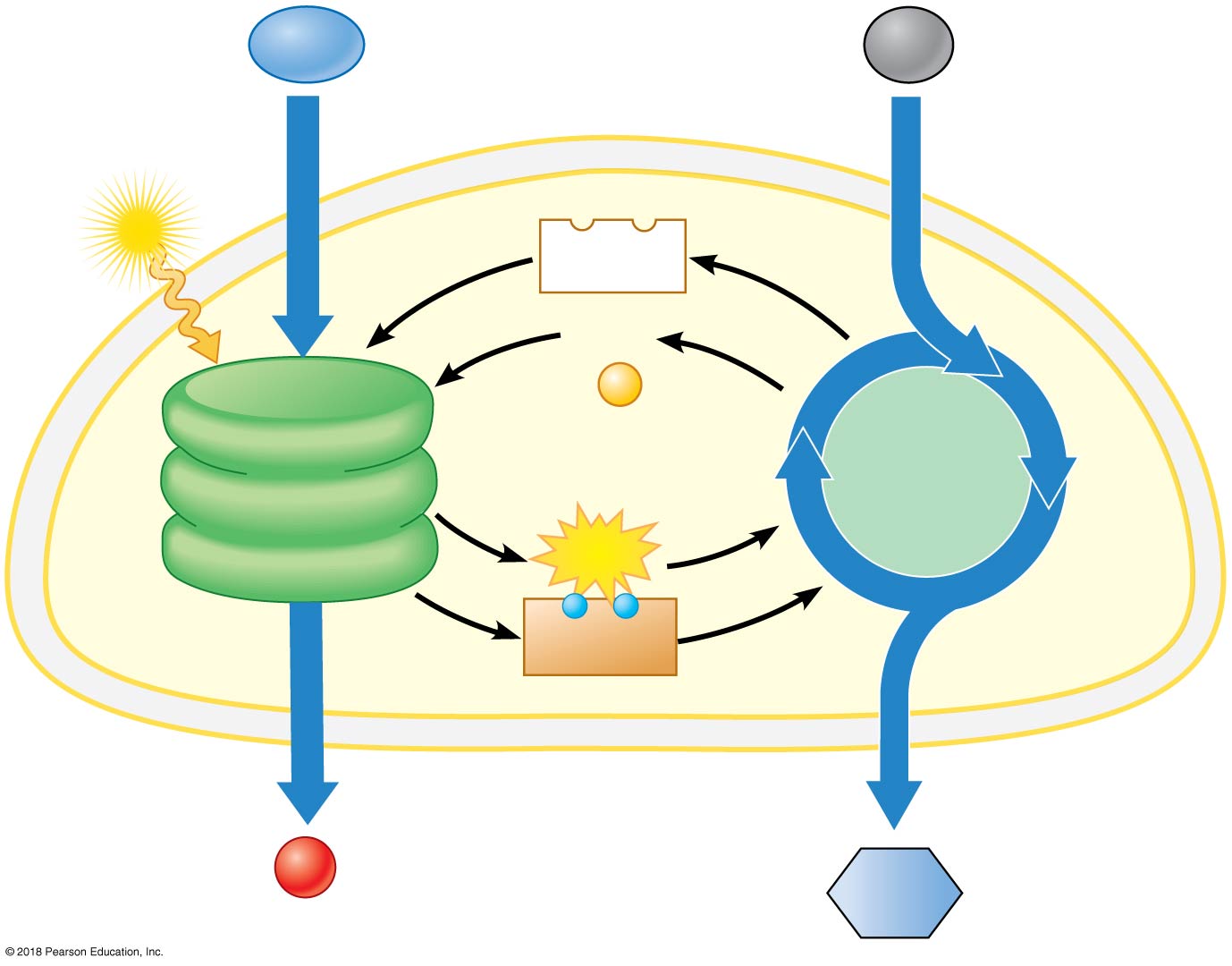 Light
NADP+
ADP
+
P
Calvin
Cycle
(in stroma)
Light
Reactions
(in thylakoids)
ATP
−
−
NADPH
Chloroplast
O2
Sugar
A (really great) summary of photosynthesis
http://www.mhhe.com/biosci/bio_animations/02_MH_Photosynthesis_Web/
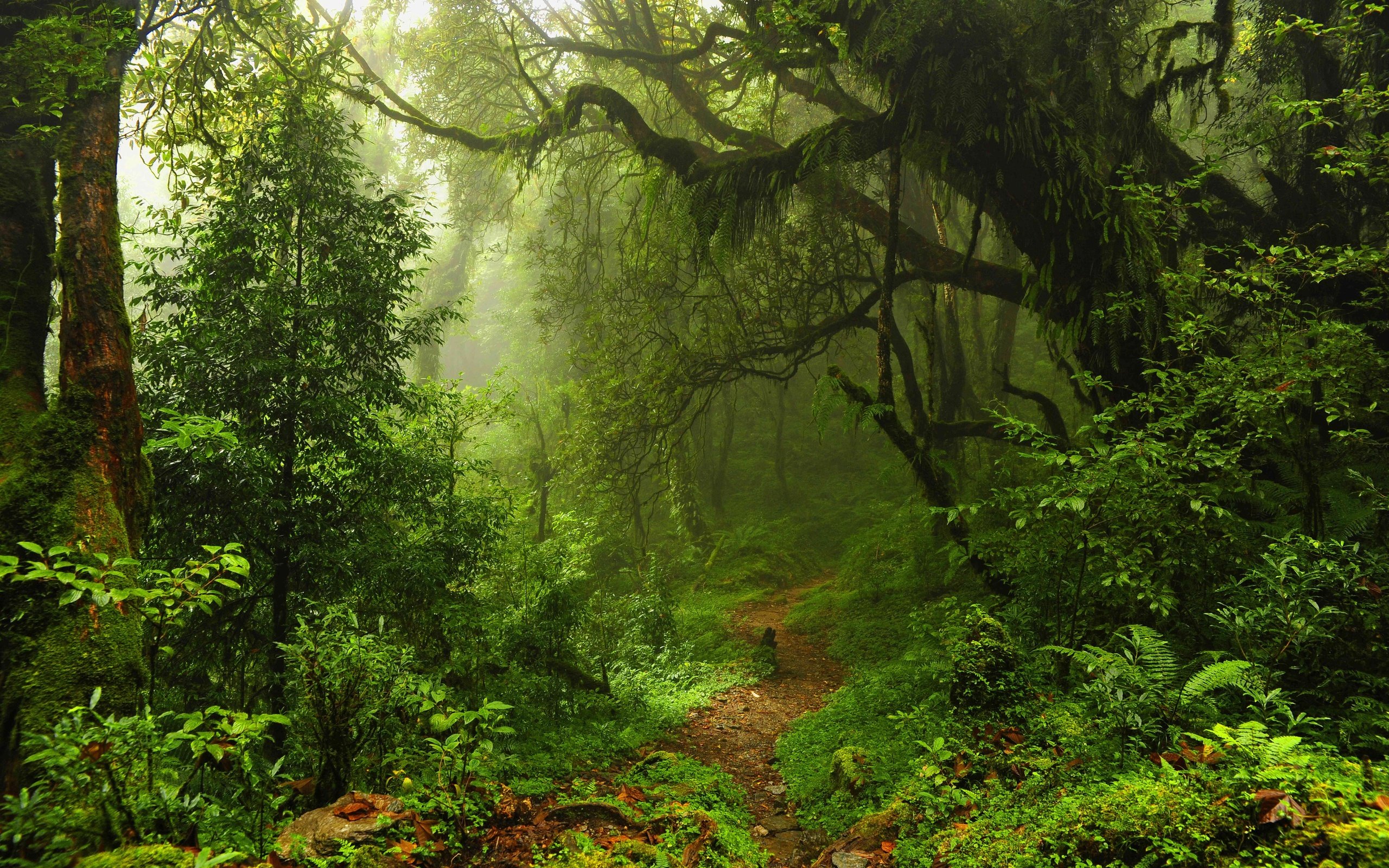 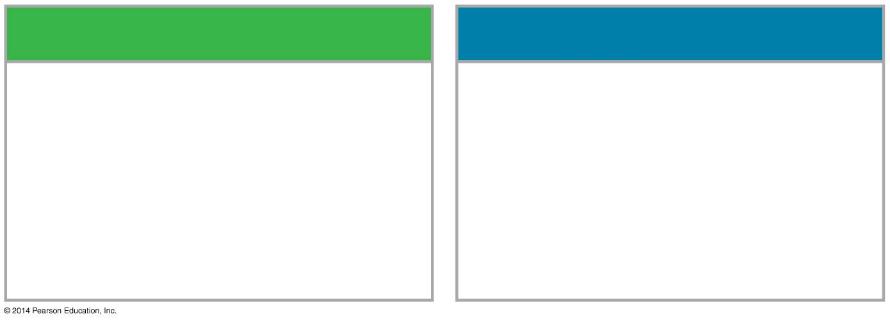 LIGHT REACTIONS
CALVIN CYCLE REACTIONS
Are carried out by moleculesin the thylakoid membranes
Take place in the stroma
Use ATP and NADPH to convertCO2 to the sugar G3P
Convert light energy to thechemical energy of ATPand NADPH
Return ADP, inorganic phosphate,and NADP+ to the light reactions
Split H2O and release O2to the atmosphere
Which of the following are products of the light reactions of photosynthesis that are utilized in the Calvin cycle?
CO2 and glucose
H2O and O2
ADP, and NADP+
Electrons and H+
ATP and NADPH
Which of the following are products of the light reactions of photosynthesis that are utilized in the Calvin cycle?
CO2 and glucose
H2O and O2
ADP, and NADP+
Electrons and H+
ATP and NADPH
In photosynthesis, H2O is used to produce O2 in the _______, and CO2 is used to produce the components of sugar in the _____________.
Chloroplasts; Mitochondria
Mitochondria; Chloroplasts
Thylakoids; Stroma
Stroma; Thylakoids
[Speaker Notes: C]
In photosynthesis, H2O is used to produce O2 in the _______, and CO2 is used to produce the components of sugar in the _____________.
Chloroplasts; Mitochondria
Mitochondria; Chloroplasts
Thylakoids; Stroma
Stroma; Thylakoids